Approximation Algorithms
Advanced AlgorithmsMark FloryanCLRS Ch. 35
Advanced Tree Structures
In this deck we will look at:
	- Approximation Ratios	- Vertex Cover Approximation	- TSP Approximation	- Set-Covering Approximation
Introduction: Approximation
Approximation Ratios
Approximation Algorithm to Some Optimization Problem
Input
Often, this problem is NP-Hard
Some Definitions
Approximation Scheme
Polynomial Time Approximation Scheme
Fully Polynomial Time Approximation Scheme
Vertex-Cover
Recall Vertex-Cover
b
c
d
This problem is NP-Hard
a
e
f
g
In other words, find the smallest set of nodes that touches every edge at least once
The purple nodes are the smallest solution for this graph
Proposed Algorithm for Vertex-Cover
b
c
d
Vertex-Approximation(G):
   C = []
   E’ = G.E
   while E’ not empty:
      let e=(u,v) be arbitrary edge from E’
      C = C.append({u,v})
      remove all edges in E’ incident on u or v
   return C
a
e
f
g
Run this on the given graph a few times. What is the approximation ratio? Do we have a guaranteed ratio here?
Sample Execution
b
b
b
b
c
c
c
c
d
d
d
d
a
a
a
a
e
e
e
e
f
f
f
f
g
g
g
g
…last step is on next slide
Sample Execution
b
c
d
a
e
f
g
Sample Execution
b
c
d
Vertex-Approximation(G):
   C = []
   E’ = G.E
   while E’ not empty:
      let e=(u,v) be arbitrary edge from E’
      C = C.append({u,v})
      remove all edges in E’ incident on u or v
   return C
a
e
f
g
This is just one way it could have turned out. Any thoughts on the limits of “how bad” or “how good” the approximation will be?
Approx-Vert-Cover: Analysis
For each edge e we choose on this line, the solution definitely includes u or v, we always add both
Vertex-Approximation(G):
   C = []
   E’ = G.E
   while E’ not empty:
      let e=(u,v) be arbitrary edge from E’
      C = C.append(e)
      remove all edges in E’ incident on u or v
   return C
We remove as many extra edges as we can here, but of course there could be 0 each time.
Approx-Vert-Cover: Analysis
Claim: Vertex-Approximation is a 2-approximation of vertex cover
Proof Part 1 (Correctness): The nodes returned by this algorithm are a valid vertex cover
Vertex-Approximation(G):
   C = []
   E’ = G.E
   while E’ not empty:
      let e=(u,v) be arbitrary edge from E’
      C = C.append({u,v})
      remove all edges in E’ incident on u or v
   return C
This is self-evident. Every edge in E is either chosen in line 4 and both it’s nodes added to the solution OR removed in line 6 being incident to u or v.

Thus, every edge is incident on some node in the set C because we do not terminate until E’ is empty.

The algorithm returns a valid vertex-cover
Approx-Vert-Cover: Analysis
Claim: Vertex-Approximation is a 2-approximation of vertex cover
Proof Part 2 (Ratio): The size of C is no more than twice the size of the optimal vertex-cover
Consider the set of edges A chosen in line 4 of the algorithm. Because other incident edges are removed in line 6, the lines in A form a set of disjoint pairs
a
b
c
d
e
f
Traveling Salesperson
Recall Traveling SalesPerson Problem
Recall the traveling salesperson problem: Given a graph G and start node, what is the minimum cost tour (visit every node exactly once then return to start)
4
c
d
2
b
2
7
3
8
5
8
e
3
g
3
6
4
a
f
3
Recall Traveling SalesPerson Problem
4
c
d
2
b
2
7
8
3
8
5
e
3
g
3
6
4
a
f
3
Total Cost of this tour is: 3 + 2 + 2 + 3 + 7 + 4 + 3 = 24
Approximation for TSP
TSP-Approx(G, s):
   Select any vertex r in G.V
   MST T = prims-mst(G, r)
   prev = T.preorder().first
   for v in T.preorder().second : …
      add (prev, v) to solution
   add (prev, s) to solution
   return solution
Basic Idea:

Calculate minimum spanning tree of G. Use pre-order traversal of this MST to define the tour for TSP
Approximation for TSP
Step 1:

Calculate MST of G (let’s root it at a)
4
c
TSP-Approx(G, s):
   Select any vertex R in G.V
   MST T = prims-mst(G, r)
   prev = T.preorder().first
   for v in T.preorder().second : …
      add (prev, v) to solution
   add (prev, s) to solution
   return solution
d
2
b
2
7
3
8
5
e
3
g
8
3
6
4
a
f
3
Approximation for TSP
Step 1.5:

Re-arrange the MST to make it easier to view, remove unused edges
TSP-Approx(G, s):
   Select any vertex R in G.V
   MST T = prims-mst(G, r)
   prev = T.preorder().first
   for v in T.preorder().second : …
      add (prev, v) to solution
   add (prev, s) to solution
   return solution
b
2
c
2
e
3
a
3
d
3
f
g
4
Approximation for TSP
Step 2:

Tour is just the pre-order traversal of the MST
TSP-Approx(G, s):
   Select any vertex R in G.V
   MST T = prims-mst(G, r)
   prev = T.preorder().first
   for v in T.preorder().second : …
      add (prev, v) to solution
   add (prev, s) to solution
   return solution
b
2
c
2
e
3
a
3
d
3
f
g
4
Approximation for TSP
Rearrange to show tour:Cost is 3 + 4 + 8 + 3 + 3 + 2 + 3 = 26
b
3
a
c
2
How good / bad can this approximation be though?
3
d
3
f
3
8
e
g
4
Approximation for TSP: Analysis
c
d
2
b
2
3
e
g
3
4
a
f
Observation 1:The minimum spanning tree is a lower bound for the optimal tour. Why?
3
Approximation for TSP: Analysis
c
d
2
b
2
3
e
g
3
4
a
f
But this walk is not a tour (it is an mst full walk), what about the tour that gets returned by the algorithm?
3
Observation 2:Consider the FULL WALK of T. Notice that the full walk traverses each edge exactly twice. Full walk is (a f g f a e d e c b c e a)
Approximation for TSP: Analysis
c
d
2
b
2
3
8
e
g
3
4
a
f
3
Observation 3:The cross edges never increase the cost of the “walk”
Set Cover
Set Cover Problem
Set Cover Problem Statement
In other words, find the smallest group of subsets that include all the elements.
Set Cover Problem
Set Cover is also NP-Hard, by the way.
Approximating Set Cover
A greedy approximation for set cover
How good of a cover will this produce? Any “gut” reactions?
… in other words, always select the subset that adds the most new (currently uncovered) elements to the cover
What is the runtime of this method?
Approximating Set Cover
A greedy approximation for set cover
Analysis
Theorem:
H() is a harmonic number (see next slide)
Aside: Harmonic Numbers
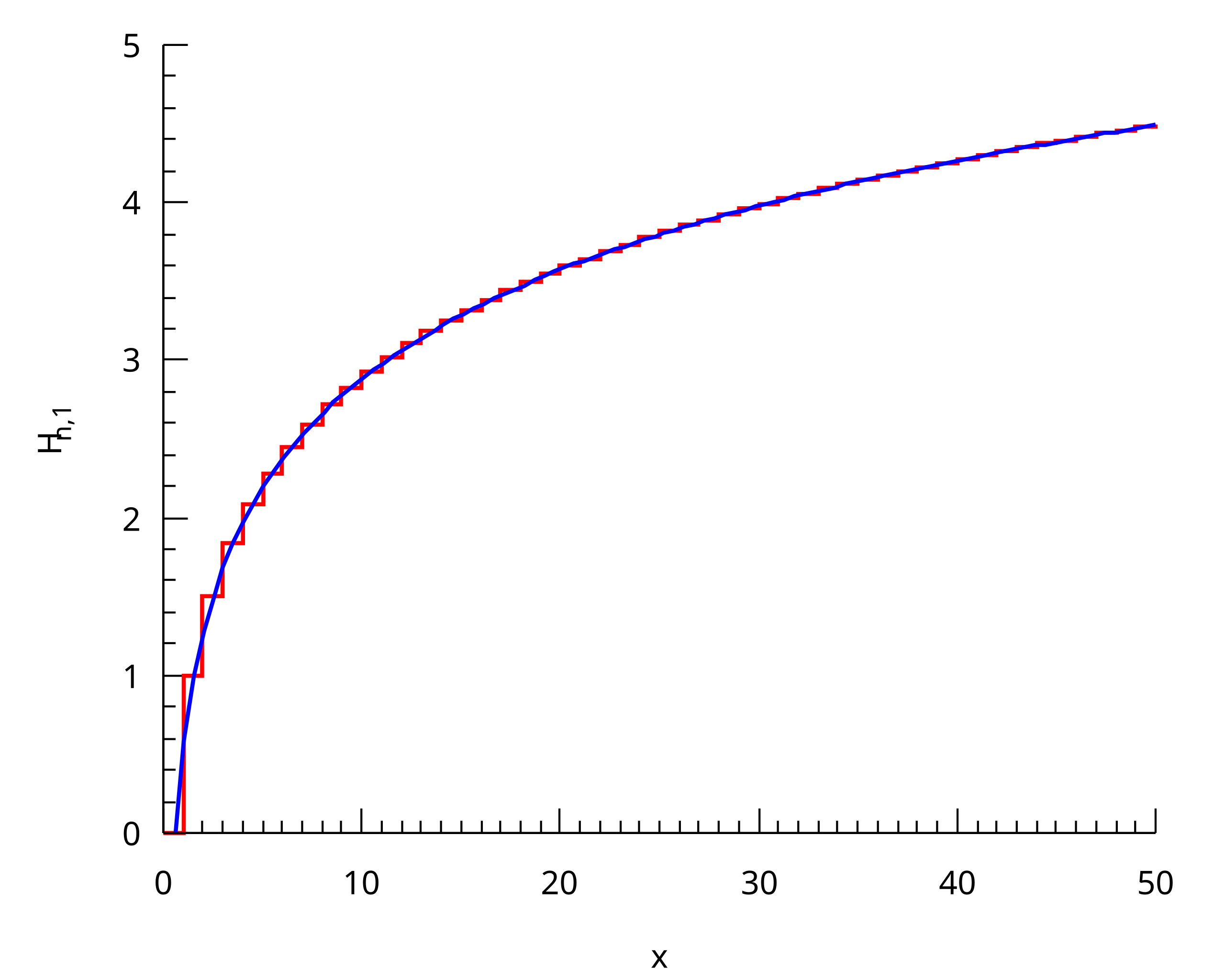 Harmonic Number:
Why? Well set cover algorithm seems to have a similar pattern. You keep adding a percentage of nodes that are left on each iteration.
Harmonic number (x-axis) and value of summation H_d (y-axis).  **source = Wikipedia
Analysis of Set Cover Greedy
Consider the following cost function
Each set we add to the solution adds a cost of 1, but spread cost out among elements added. Each element has exactly ONE cost.
Analysis of Set Cover Greedy
Note the following
Sum of costs equals total cost. In this case 4
Because left side duplicates some costs that right side does not
Analysis of Set Cover Greedy
From Previous Slide
Accept as true for now, will argue why in a moment
…………………
Q.E.D. if inequality assumed above is true
Analysis of Set Cover Greedy
Analysis on previous slide relies on the following inequality. Does it actually hold?
First, suppose that there is a set S with size |S| and algorithm adds all nodes from S “at once”
…
…
…
Analysis of Set Cover Greedy
Analysis on previous slide relies on the following inequality. Does it actually hold?
Now, suppose one node gets added in the previous ”round” and S gets added next.
…
…
…
Analysis of Set Cover Greedy
Analysis on previous slide relies on the following inequality. Does it actually hold?
Now, suppose S is added “third”, OR after two nodes already added.
…
…
…
Analysis of Set Cover Greedy
Analysis on previous slide relies on the following inequality. Does it actually hold?
Logic continues. What if last node is added by itself…
…
…
…
Analysis
Theorem:
Thus, it is proven!!
Conclusion
Conclusions
Basic Approximations:
Are very fast (often greedy) algorithms. Algorithm / implementation not difficult.
Analysis to figure out “how good” approximation is often much harder
We only scratched the surface in this slide deck.